Bepaal je toekomst.Bepalend voor je toekomst.
Uitreiking PTA klas 4 2022
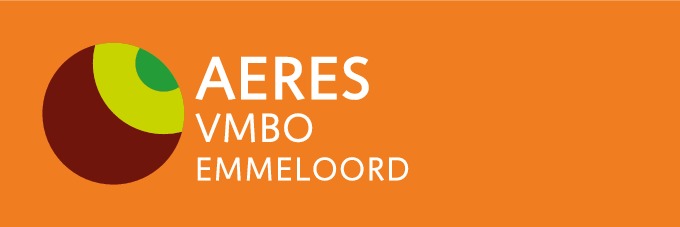 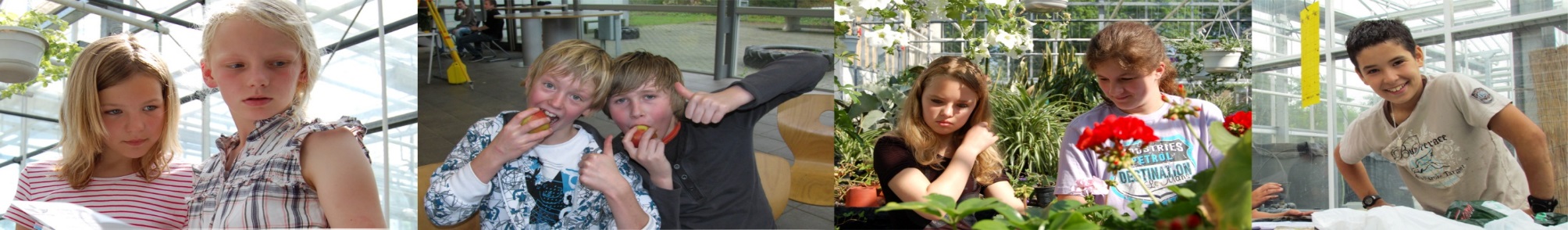 Stage klas 4
Vrije keus stage. Gericht op het vervolgonderwijs 
Stagemap met daarin opdrachten.
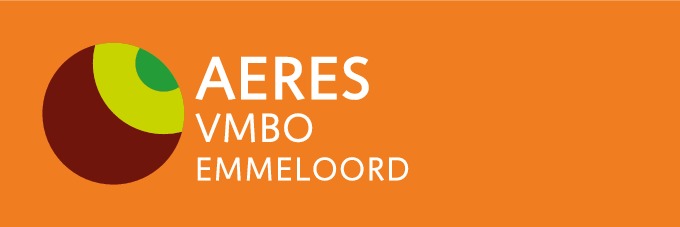 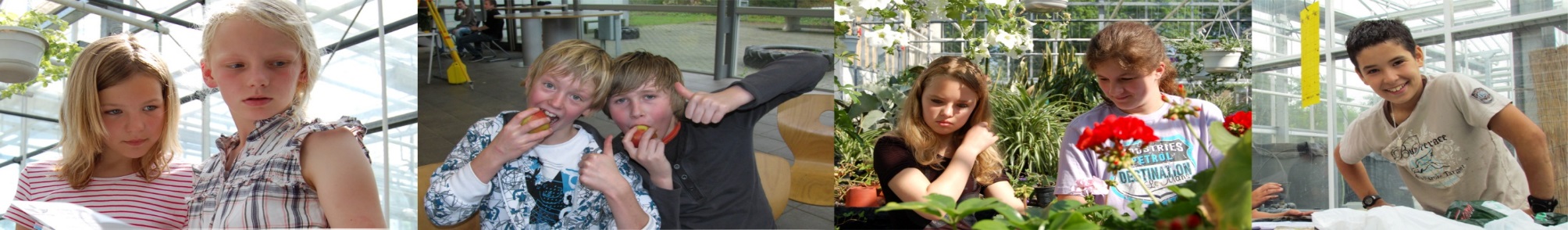 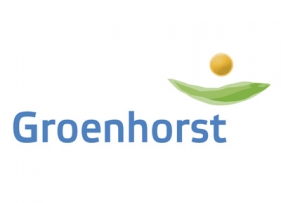 Stage klas 4
BB: iedere dinsdag tot eind maart
KB: 3 weken 
14 t/m 18 september
30 jan t/m 3 feb
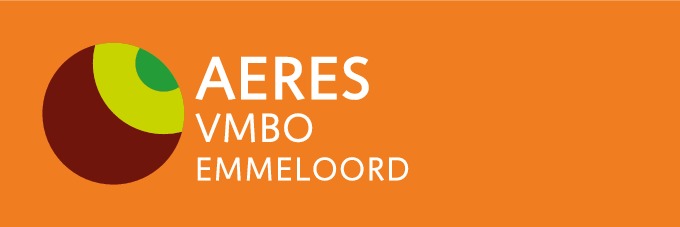 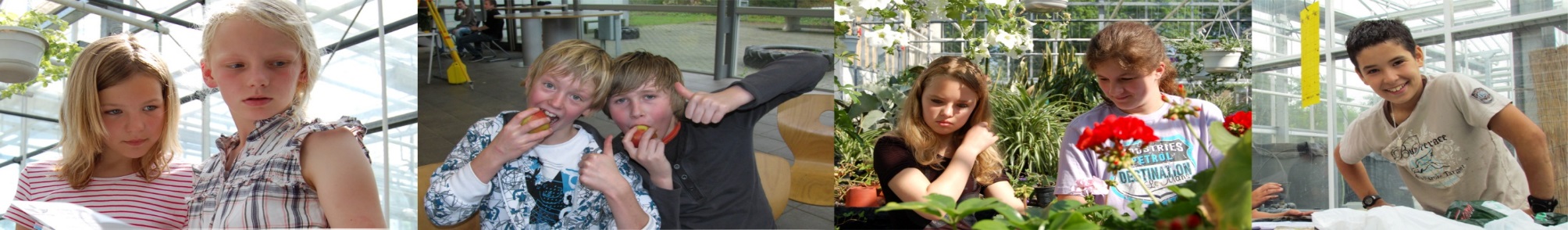 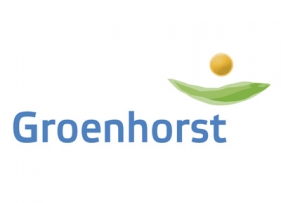 Programma van Toetsing en Afsluiting
Beschrijving van leerstof
Toetsprogramma
Regels waaraan een ieder zich moet houden
Naslagwerk
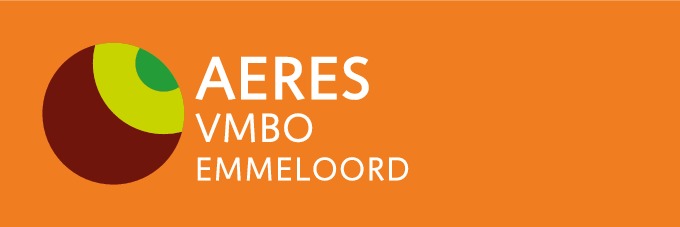 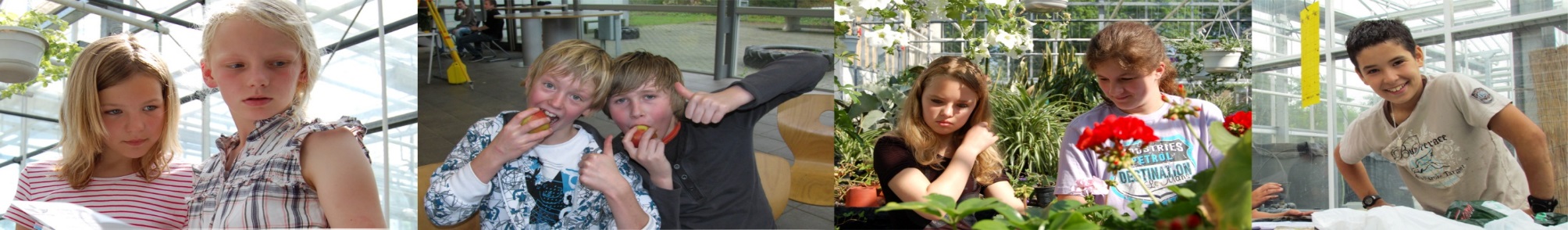 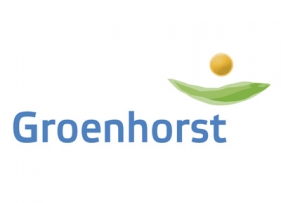 Wat blijft…….
Voor alle vakken een programma
Er zijn praktische en theoretische toetsen
Er zijn toetsweken. 
Hoofdtoets en Eindtoetsen herkansbaar!
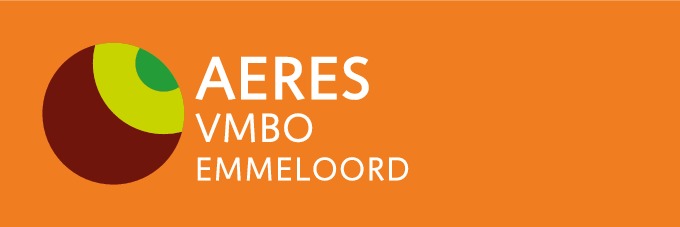 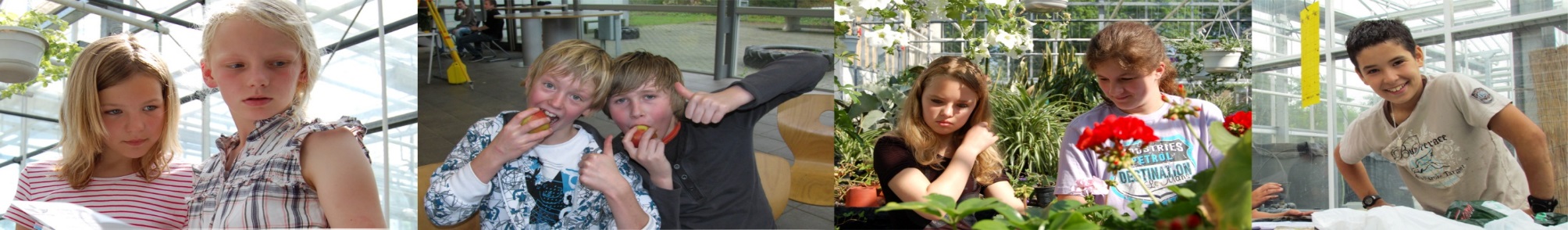 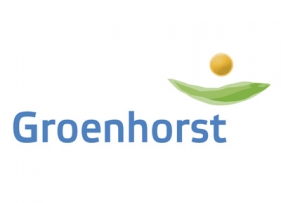 Berekening van een periodecijfer
Voor AVO vakken:
Nederlands (BB, KBl, GL)      Engels (BB, KBl, GL)
Wiskunde (BB, KBl, GL) 	  Economie (GL)
Nask*	 (BB, KBl, GL) 	  Biologie* (BB, KBl, GL)
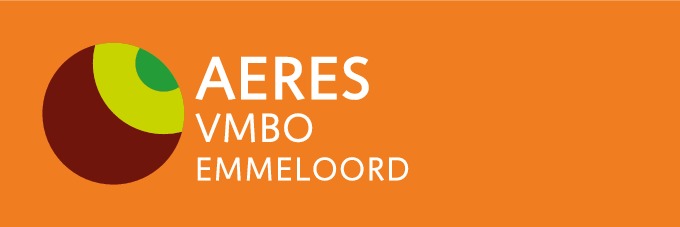 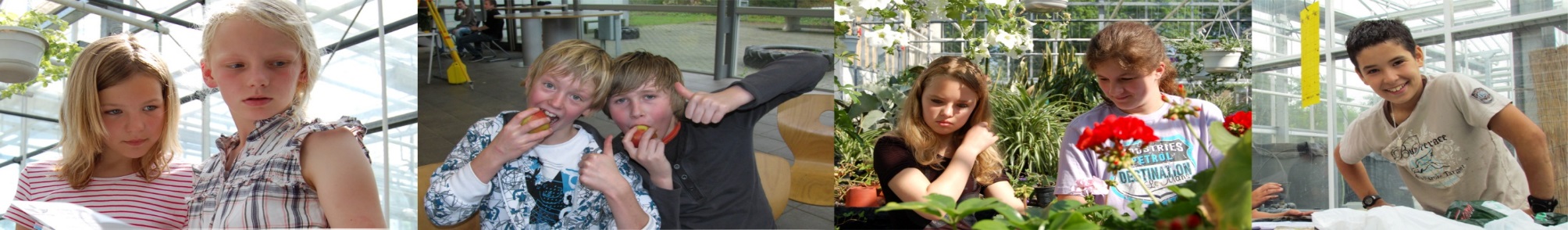 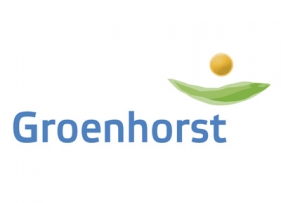 Periodecijfer
0,5 x Hoofdtoets/Hoofdopdracht
0,5 x Eindtoets

0,5 x H + 0,5 x E = periodecijfer
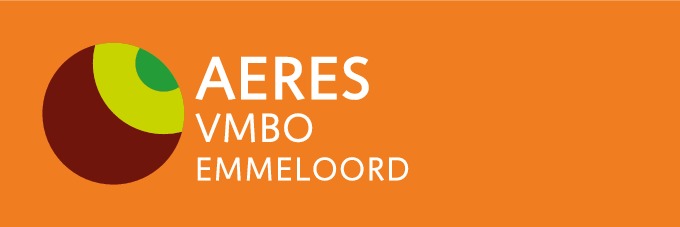 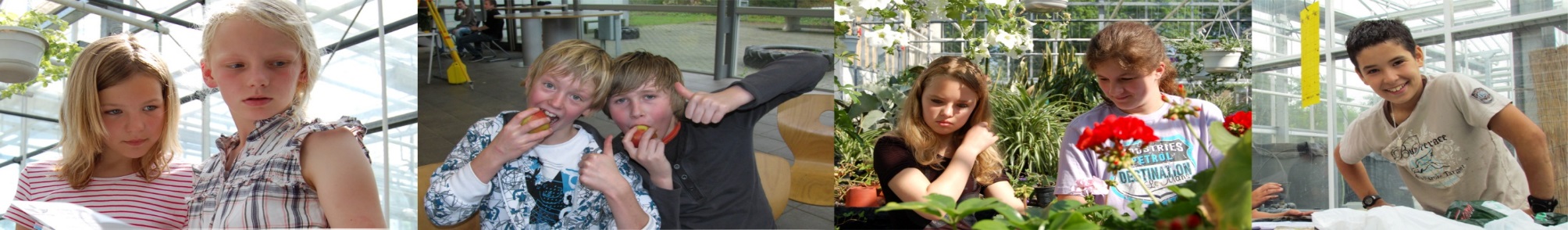 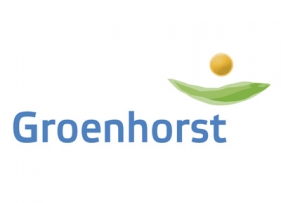 Periodecijfer
0,0 x Hoofdtoets/Hoofdopdracht
1,0 x Eindtoets

 1,0 x E = periodecijfer
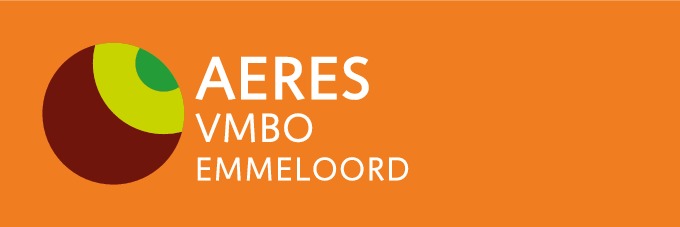 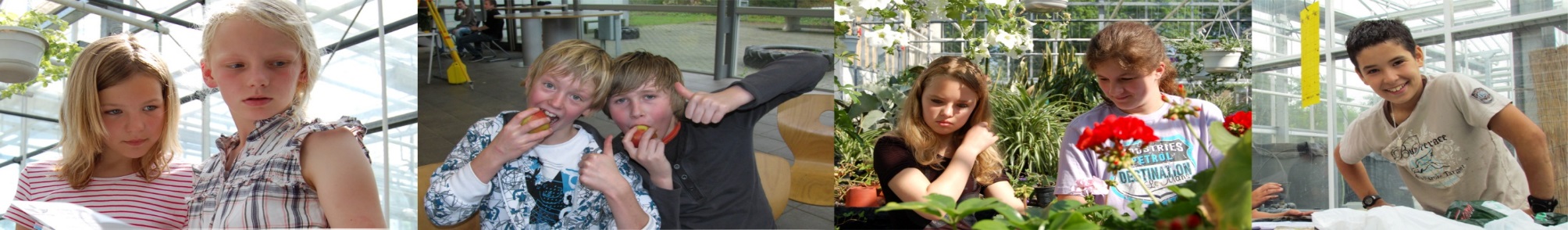 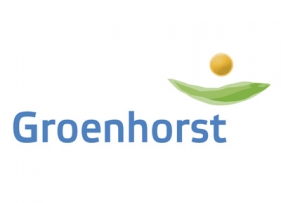 Cijfers Groenprofiel Basis / Kader
Per thema:
 - PvB = Proeve van Bekwaamheid
Theoretische toets

themacijfer: 0,6 x PvB + 0,4 x toets
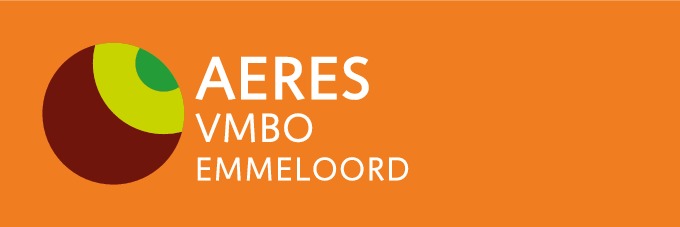 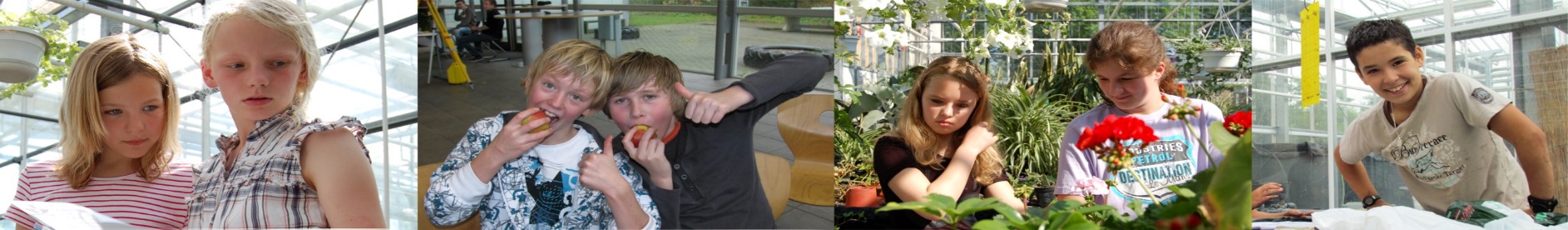 Cijfers Keuzevakken BB /KL
Voor elk keuzevak:
2 theoretische/praktische toetsen
1 PvB
Stage (NBO)

Cijfer: 0,3 x toets 1 + 0,3 x toets 2 + 0,3 x PvB
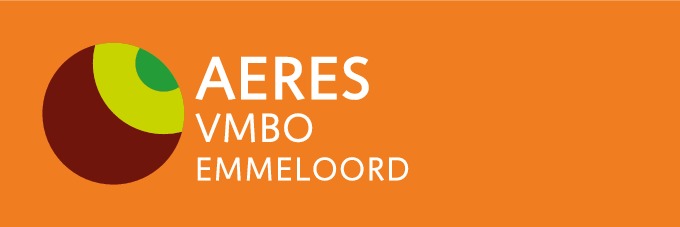 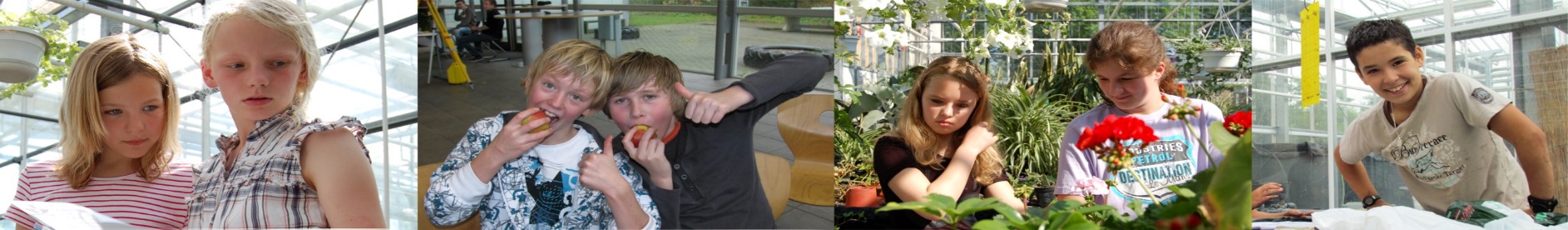 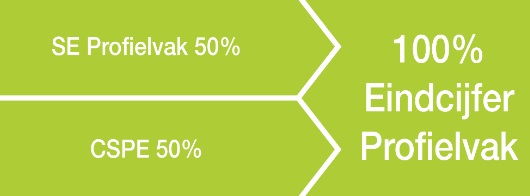 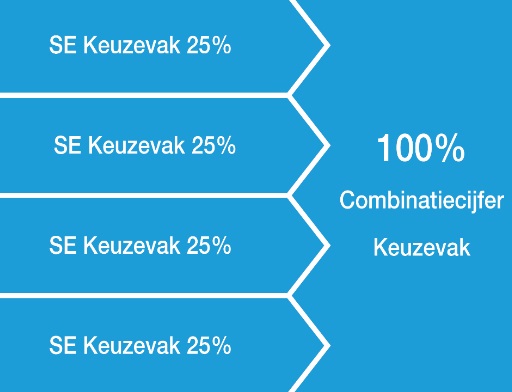 Cijfers Groenprofiel Gemengd
In het schooljaar 
 - 2 PvB’s  = Proeve van Bekwaamheid
3 Theoretische toetsen

Iedere toets telt 100% mee
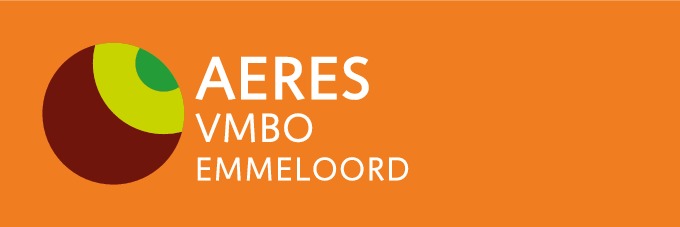 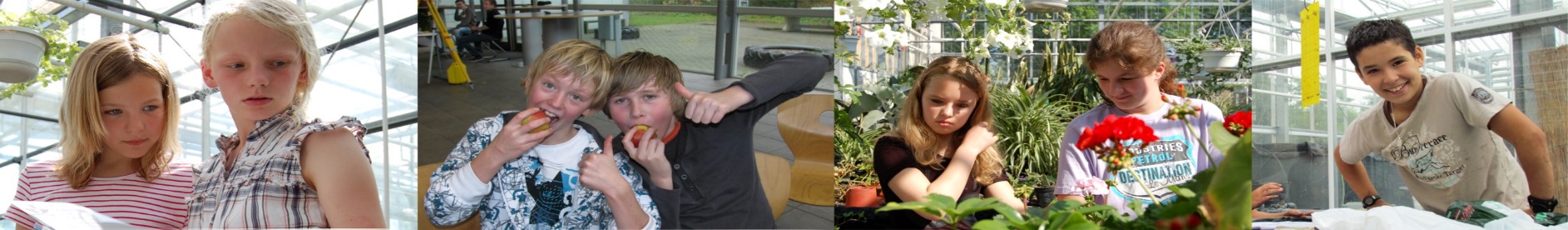 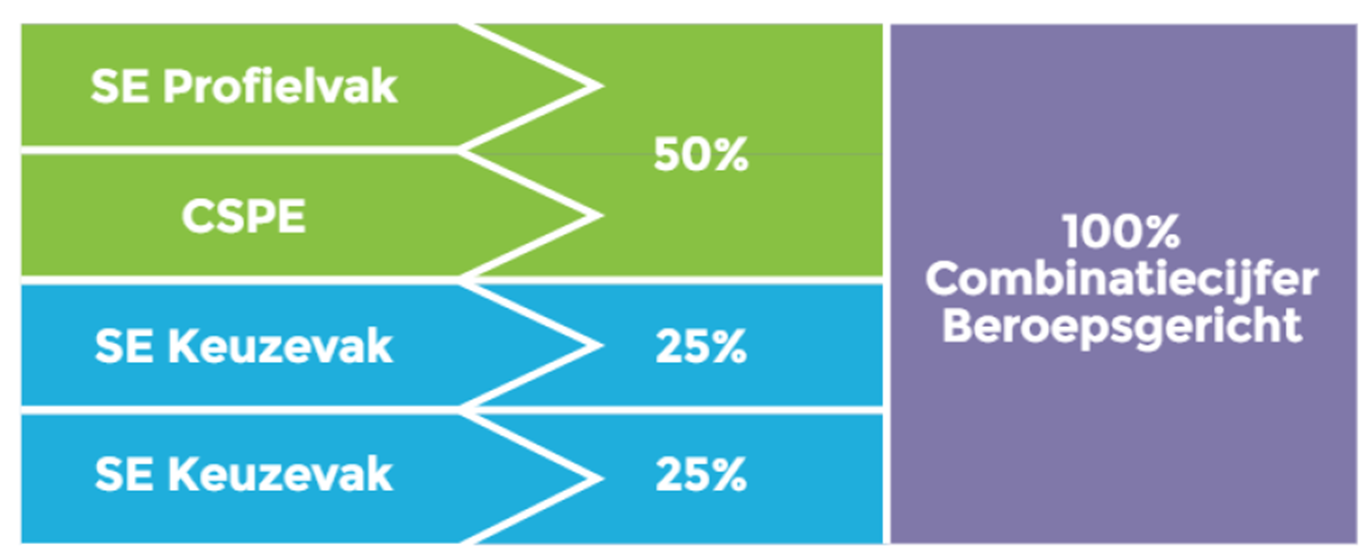 Herkansingen AVO
Twee herkansingen P1 en P2 
Hoofdtoets /eindtoets is herkansbaar:
één per Periode
hoogste cijfer telt
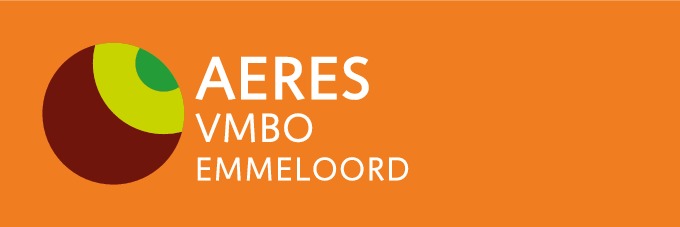 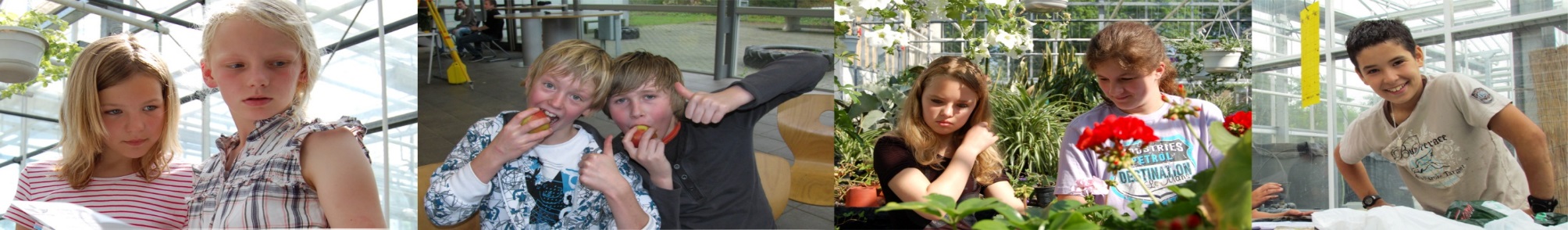 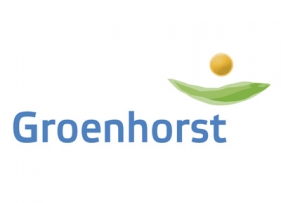 Herkansingen groen
Leerling mag 1 groenprofiel of 1 groen keuzedeel herkansen.
Toets uit T1 of T2 groenprofiel is herkansbaar 
Alleen theorietoets is herkansbaar
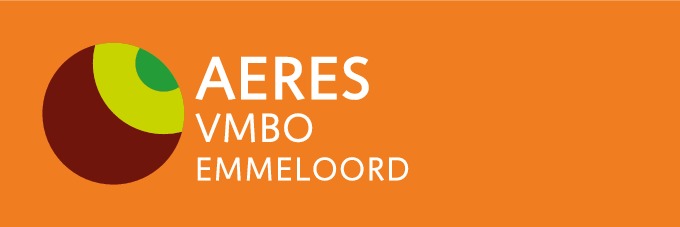 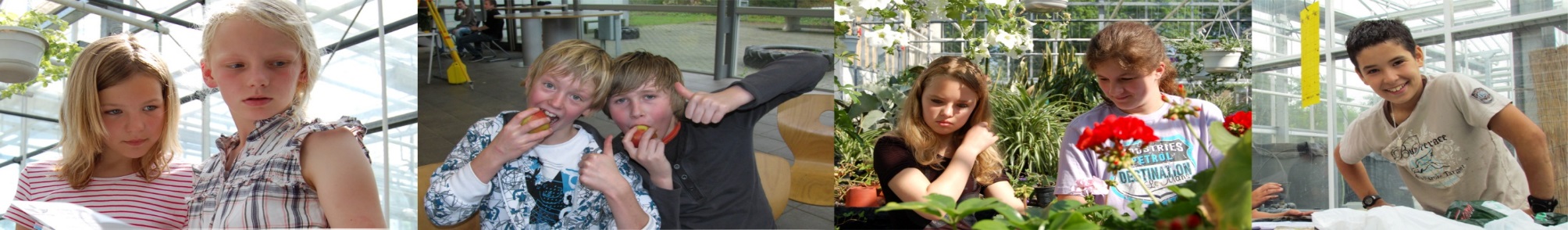 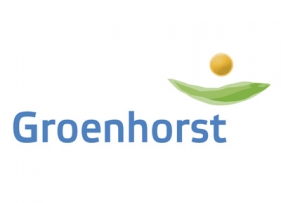 Om te onthouden!
Het centrale examen doen?
Alle naar behoren opdrachten voldoende!
Dus niet alleen ingeleverd…..
Ook voldoende!
Voorbeeld: LOB dossier Qompas, stage
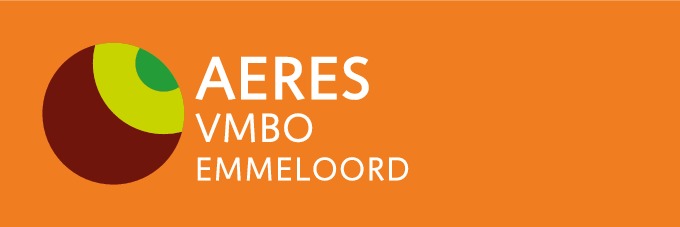 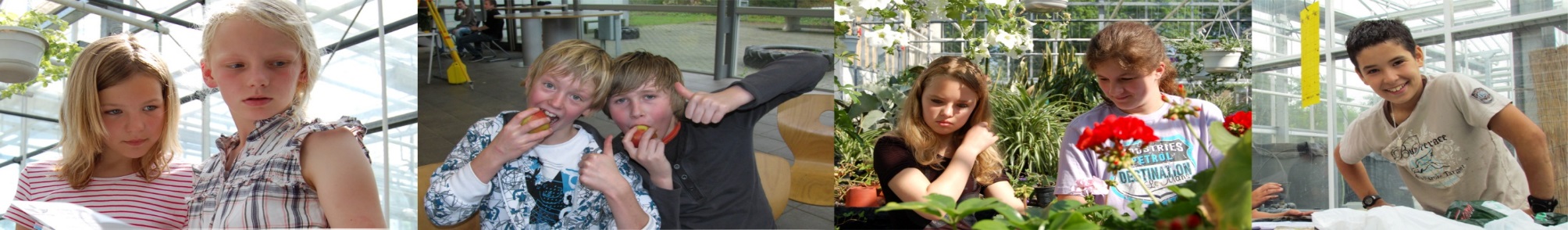 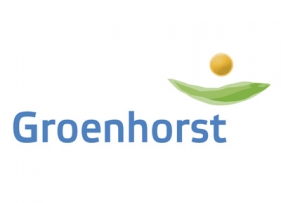 Centraal examen
Vooraf afsluiten schoolexamen
Berekening eindcijfer schoolexamen
Met een mooie lijst voor je schoolexamen een goede start en minder zenuwen!
BBL / KBL gaat het examen op de 
    computer maken.
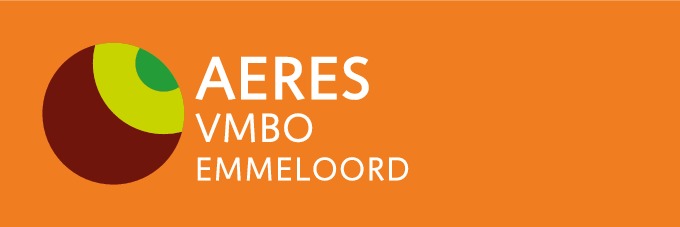 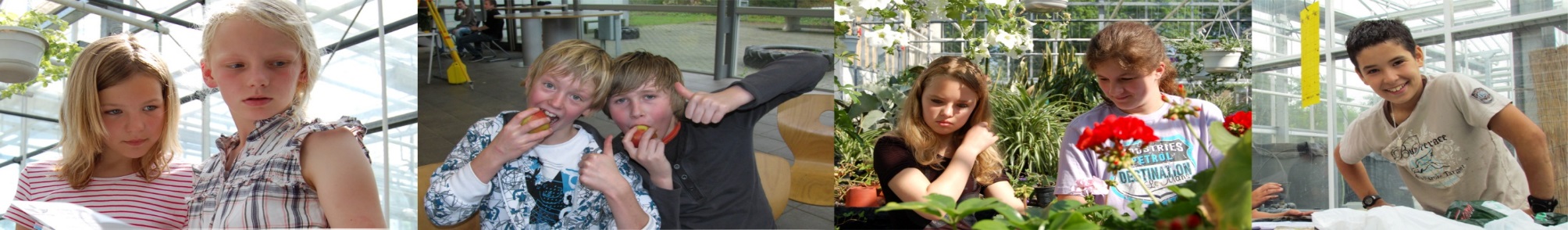 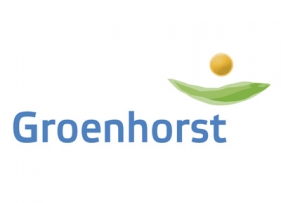 Centraal examen
Voor BB, KBL en GL  1/2 deel van je eindcijfer SE 50% en CE 50%
Nederlands minimaal een 5 
Examennorm: maximaal twee vijven of 1 vier, maar wel met een compensatiepunt.
Alle Ce cijfers moeten gemiddeld een 5,5 zijn.
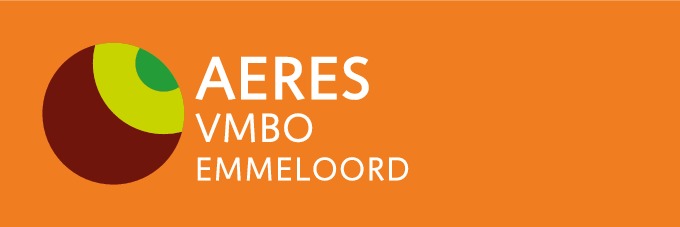 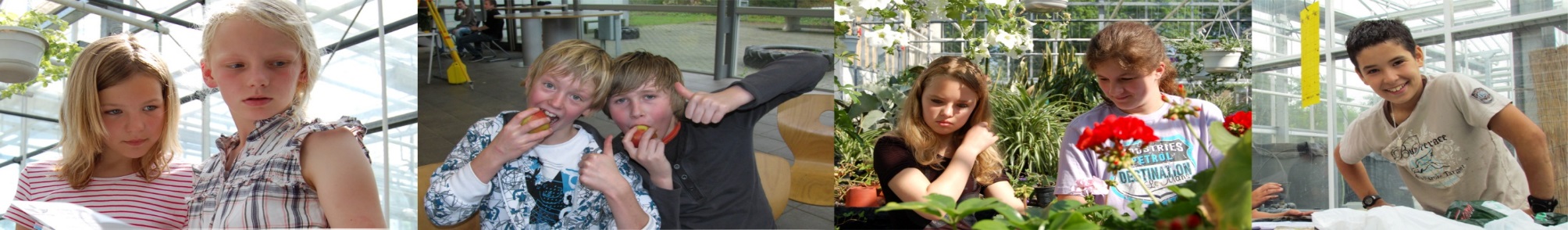 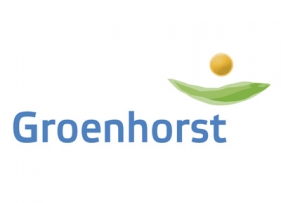 Voorbeeld
SE            CE           gemiddeld 
Nederlands	5,8	   5,7		5,7
Engels		4,8	   4,4		4,6
Wiskunde		6,8	   6,2		6,5
Biologie		5,2	   4,8		5,0
Groen		5,5	   5,7		5,6
Economie		5,8	   5.4		5,5
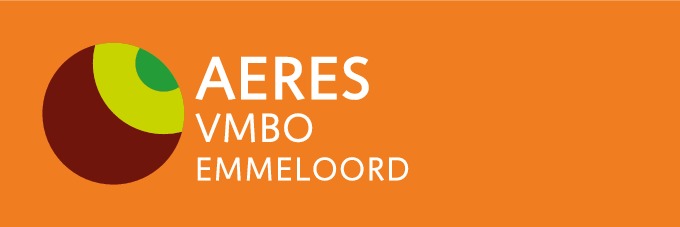 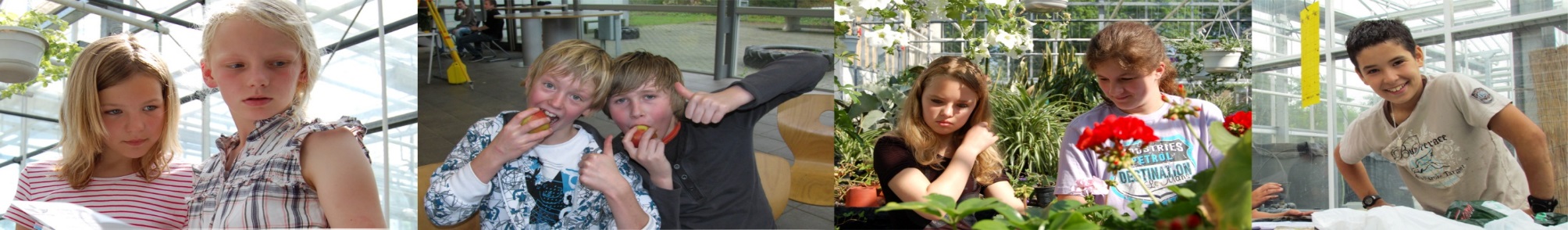 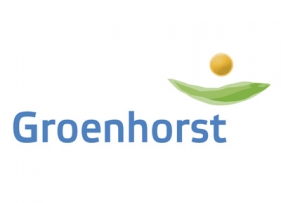 Voorbeeld
SE            CE        
Nederlands	5,8	   5,6	
Engels		4,8	   4,4	
Wiskunde		6,8	   6,2	
Biologie		5,2	   4,8	
Groen		5,5	   5,7	
Economie		5,6	   5.4
Gemiddeld
5,7
4,6
6,5
5,0
5,6
5,5
Eindlijst
6
5
7
5
6
6
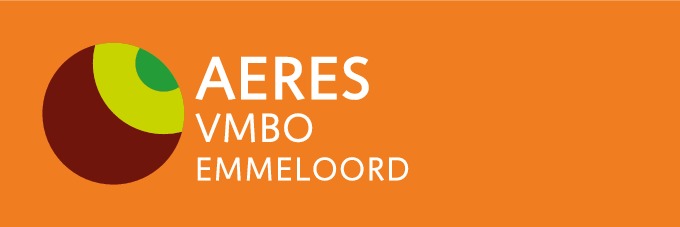 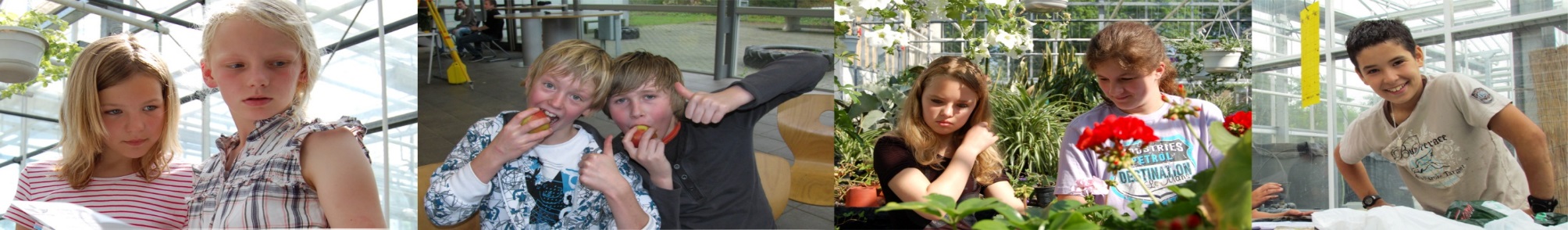 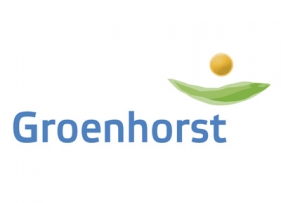 Voorbeeld
SE            CE           gemiddeld 
Nederlands	5,8	   5,7		5,7	Ce totaal:
Engels		4,8	   4,4		4,6      32.2 /6 =
Wiskunde		6,8	   6,2		6,5       5.4
Biologie		5,2	   4,8		5,0
Groen		5,5	   5,7		5,6
Economie		5,8	   5.4		5,5
Nieuwe examennorm:  niet geslaagd Ce cijfers is geen 5,5 gemiddeld maar een 5,4
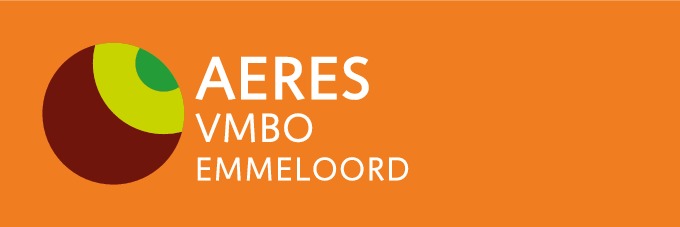 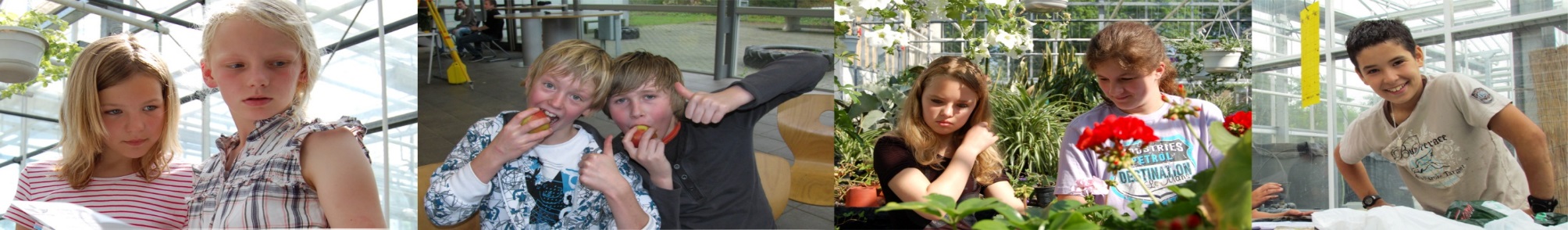 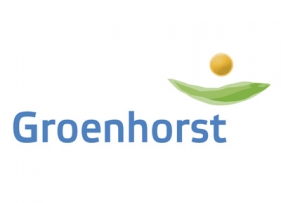 Tot slot
Alleen de door jou gekozen vakken in het PTA zijn van toepassing!
Verandering van vak is niet meer mogelijk!
PTA is terug te vinden in It’s mapje infodocs.
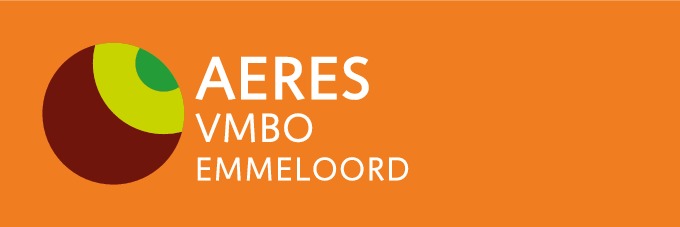 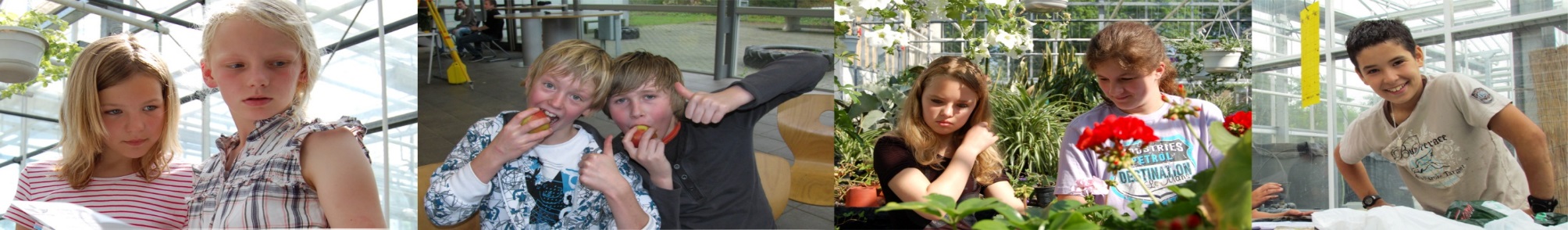 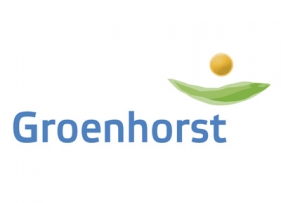 Bewust vervolg
Een vervolgopleiding kiezen
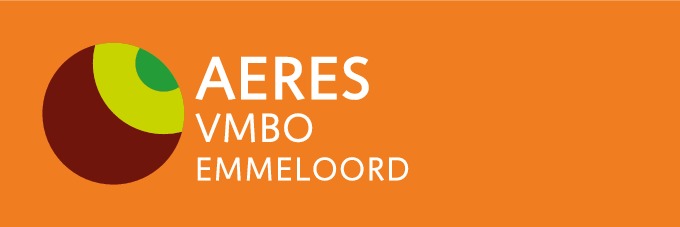 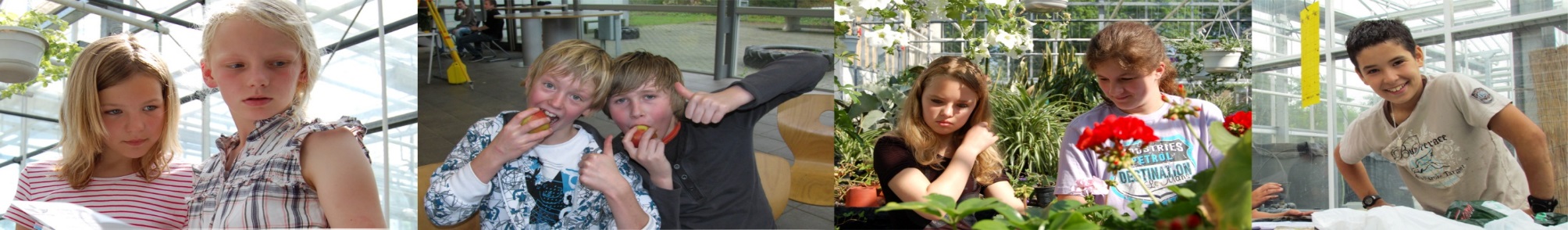 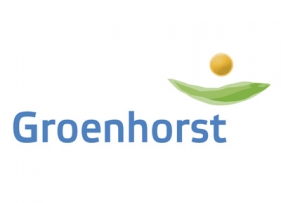 Aanname MBO
Uiterlijk aanmelding 1 april 2023

Studenten hebben recht tot toelating tot de opleiding van
aanmelding indien: 
Ze zich uiterlijk op 1 april aanmelden.
Ze voldoen aan de vooropleidingseisen
Ze deelnemen aan de verplichte intakeactiviteiten (Portfolio)
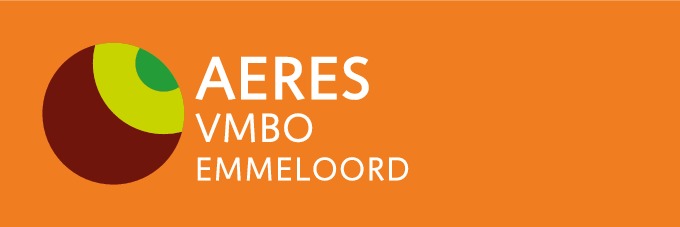 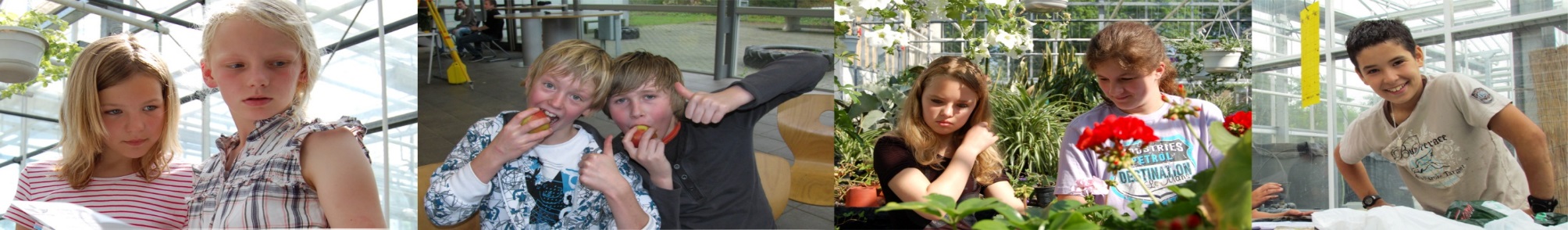 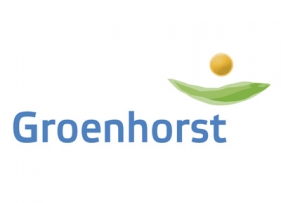 Wanneer
Nu al beginnen met oriënteren Onderwijsbeurs Noordoost


		Vrijdag 7 oktober 
		Zaterdag 8 oktober

Onderwijsbeurs in Zwolle: www.onderwijsbeurs.nl
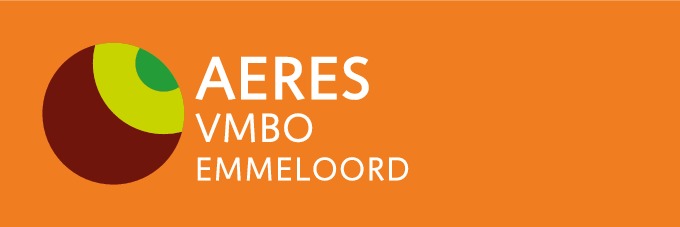 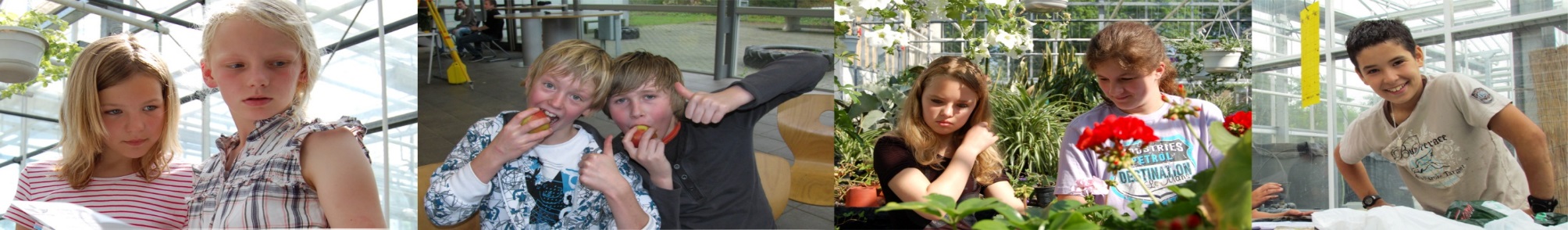 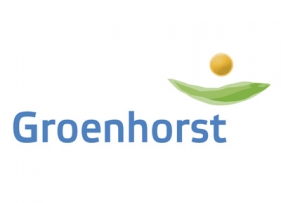 Eerst
Wat wil ik?
Ben ik toelaatbaar?
Wat kan ik verwachten?
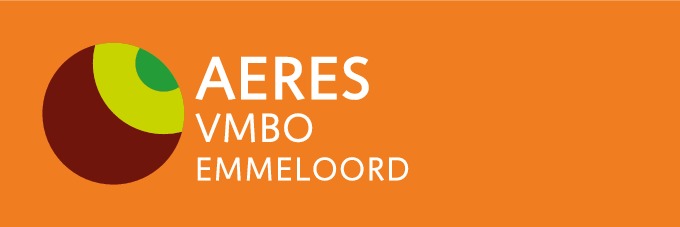 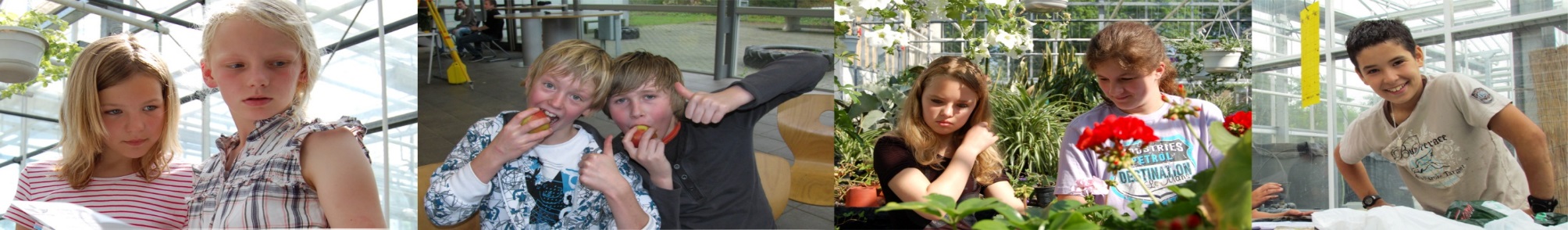 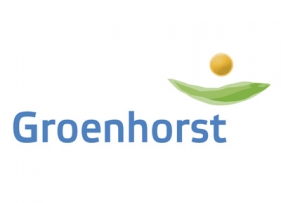 Geen diploma
Afstromen naar niveau1 in het MBO
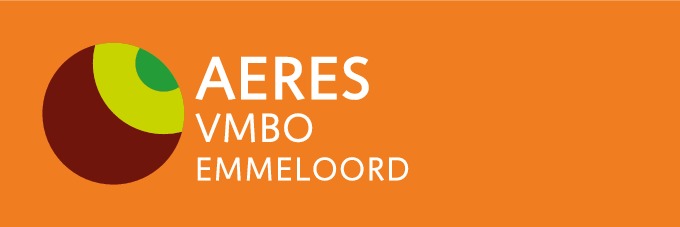 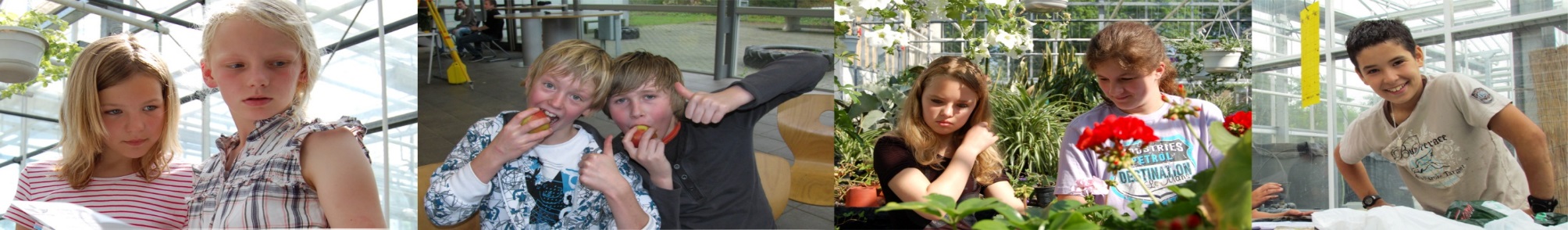 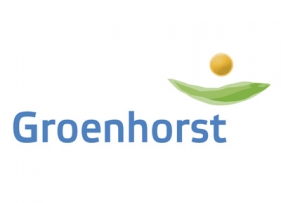 Niveau BBL
Instroomrecht niveau 2

Bol of BBL
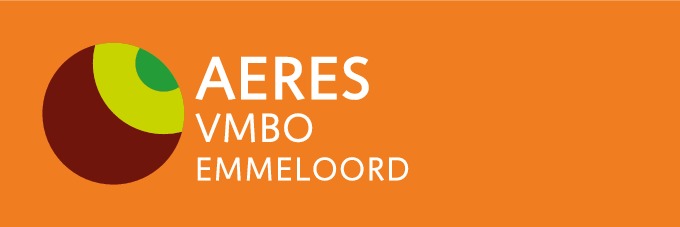 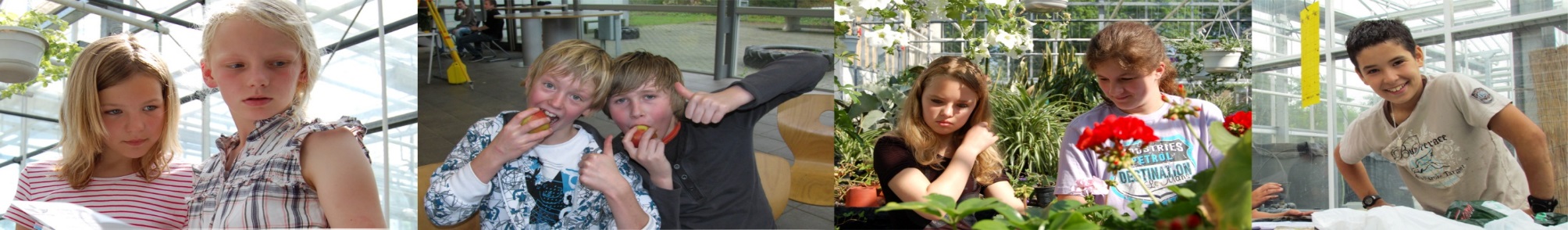 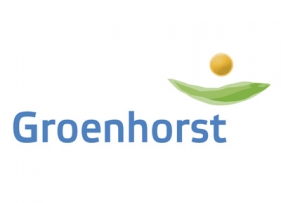 Niveau KBL en GL
Instroomrecht niveau 3 en 4
Beter bepalen: 
Wat past bij mij  
	=> praktisch => niveau 3
Wat kan ik aan 
	=> hoger theoretisch niveau => niveau 4
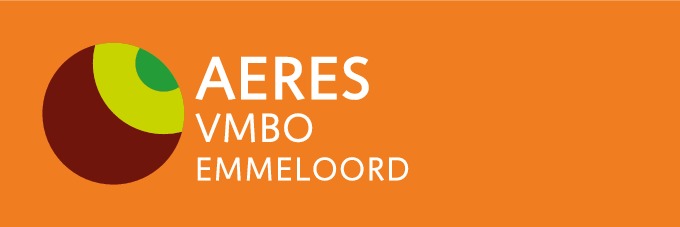 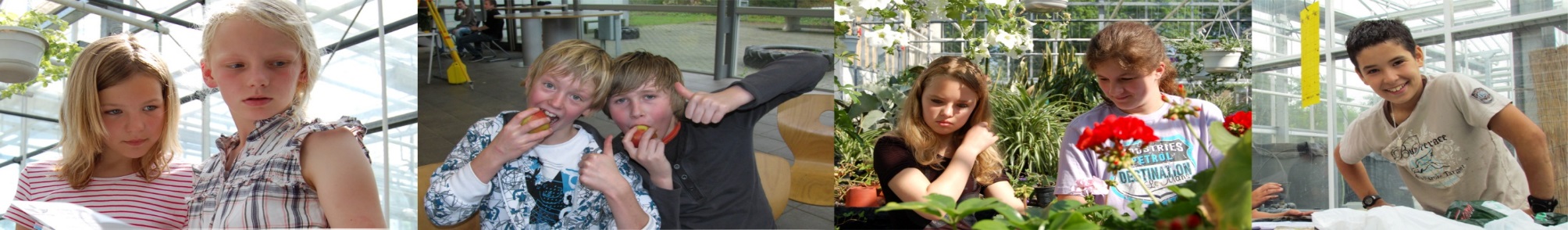 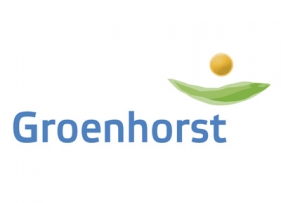 Interessetest
Kan een richting aangeven waarin te zoeken
Geeft geen concrete beroepen
Is een handvat voor een gesprek
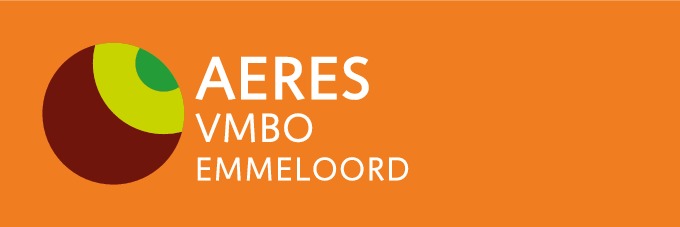 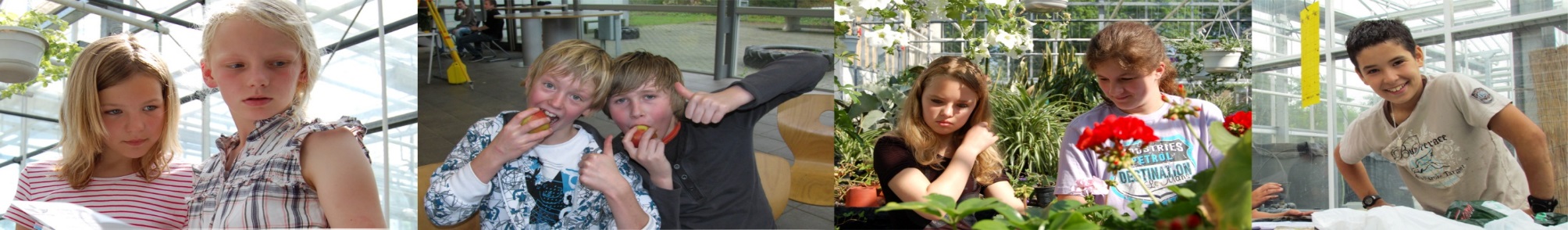 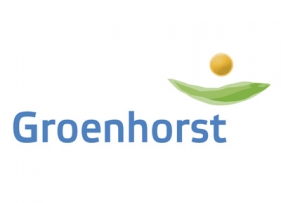 Karakter bepaalt mee!
Een diploma alleen maakt je niet geschikt
Je houding, aanleg en karakter bepalen ook mede je geschiktheid

Voorbeeld:
		Ontwerpen vraagt om creativiteit
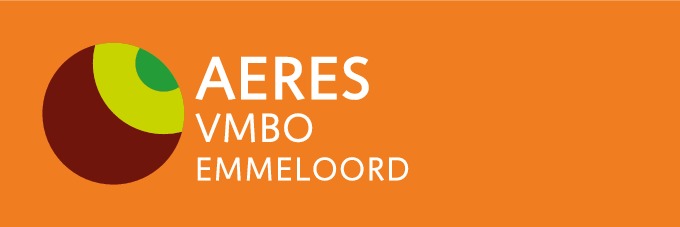 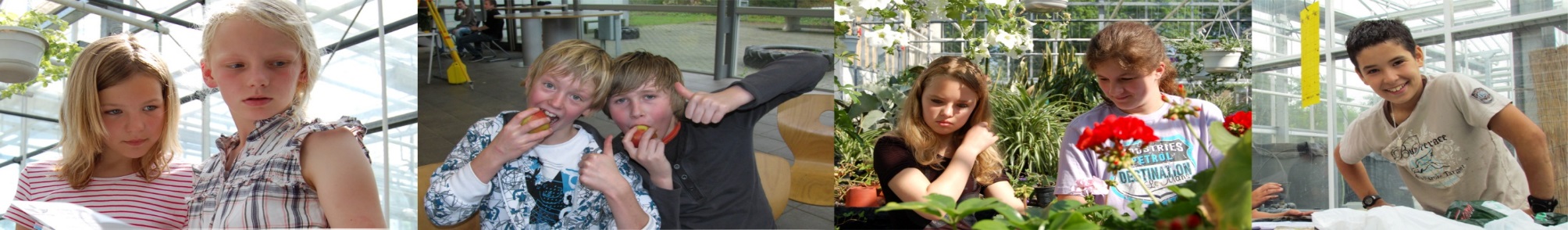 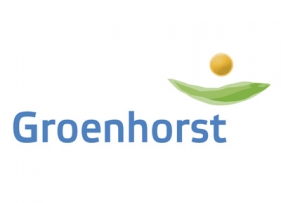 Wie staan je bij
Ouders/familie
Mentor
Decaan
Vrienden
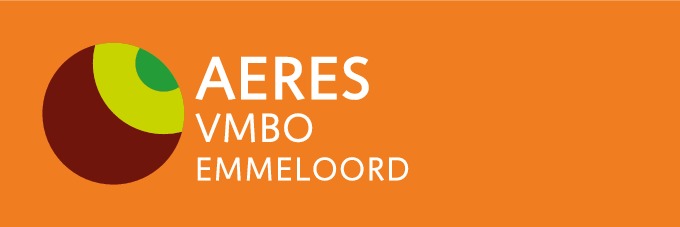 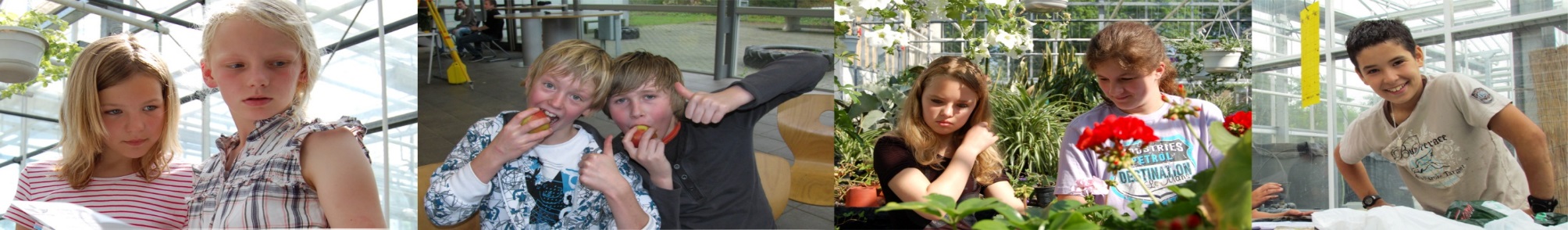 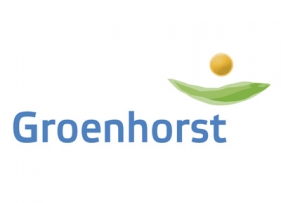 Waar?
Opleidingen op verschillende plaatsen
Wat zijn de verschillen?
Ga de sfeer proeven
Probeer zoveel mogelijk te weten te komen!
Evt. aanvraag reisdocument

Schrijf je op tijd in!!!
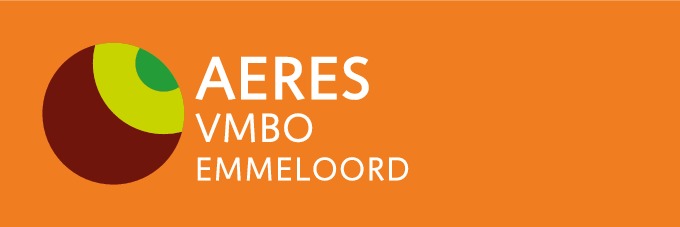 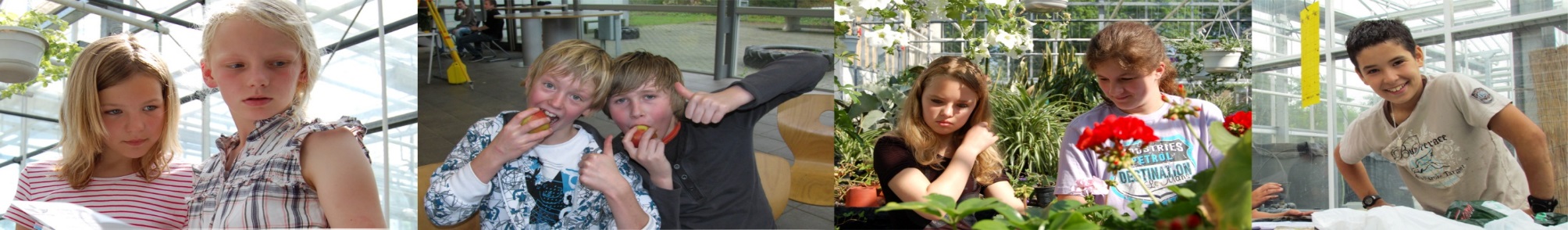 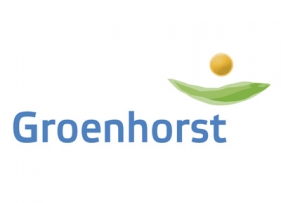 Wie kiest?
Jij
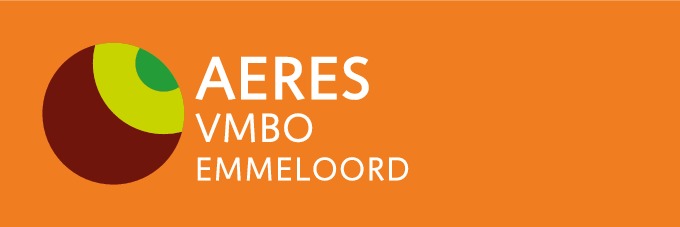 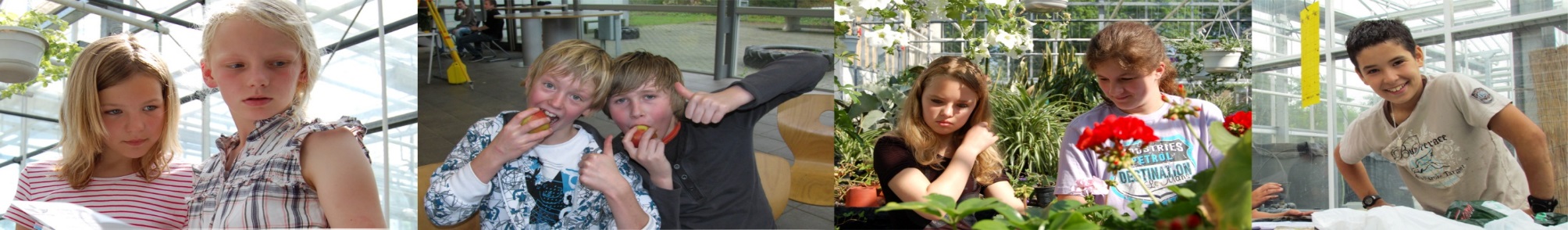 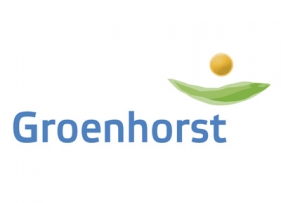 Maar……………
We willen je wel helpen
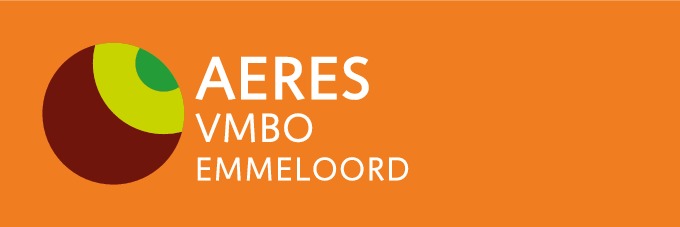 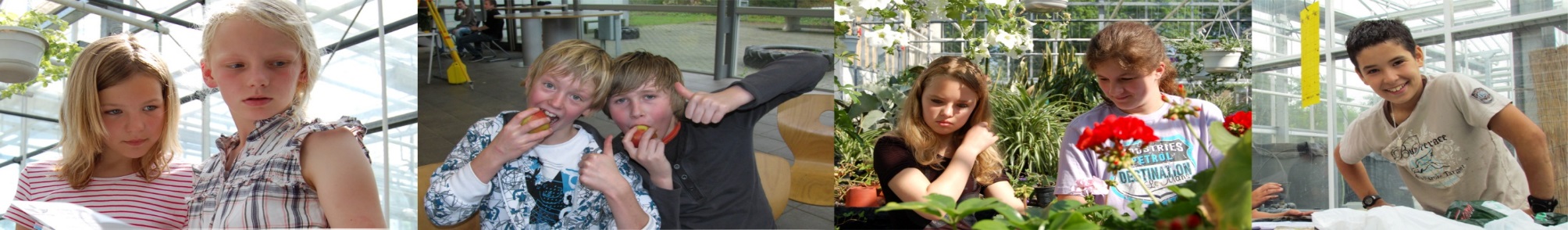 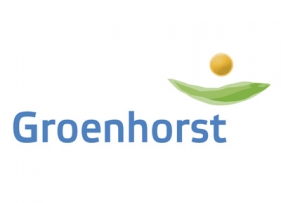